FİZİKSEL TIP VE REHABİLİTASYON (FTR) ve LOKOMOTOR SİSTEM (LMS)
SAĞLIK
    Sağlık, canlı bir organizmanın işlevsel ve metabolik etkinlik düzeyidir. İnsanlarda, etrafla fiziksel, zihinsel, psikolojik ve sosyal değişimlerle karşılaştıklarında fertlerin veya toplulukların uyum sağlama ve kendiliğinden yönetme özelliği vardır. 
1948 anayasasında sağlığı daha genel bir manada “yalnızca bedensel, zihinsel ve sosyal özgürlüğünün eksik olduğu bir  hastalık hali değil, hastalık veya zayıflığın olmaması” olarak tanımladı.
SAĞLIK
DSÖ: 
Fiziksel, ruhsal ve sosyal yönden tam bir iyilik halidir.
SAĞLIĞIN BOZULMASI
Fiziksel, ruhsal, fizyolojik veya anatomik yapının ya da işlevin anormalliği ya da hiç olmamasıdır.
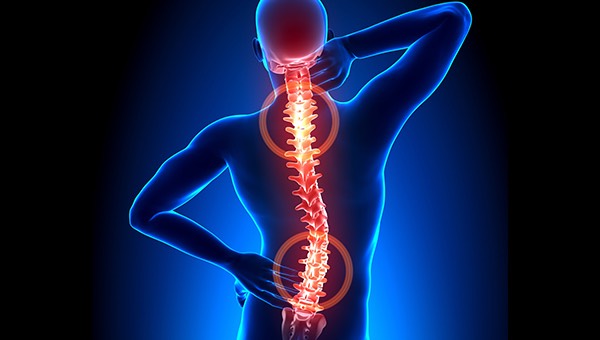 SAĞLIĞIN BOZULMASI
Sağlığın bozulması hastalığın klinik belirti ya da  bulgularını içerir. 
Örneğin;kas kuvvetsizliği, EHA kısıtlığı, bilinç kaybı vb. 
Burada vücudun tümünün değil bir kısmının işlev bozukluğu söz konusudur.
ÖZÜRLÜLÜK
Sağlığın bozulması sonucu, normal olarak kabul edilen bir işlevde ortaya çıkan eksiklik ya da anormalliktir. 

Kişiseldir.
ENGELLİLİK
Yaş, cinsiyet, sosyal ve kültürel faktörler gözönüne alındığında, normal olarak kabul edilen bir rolün, sağlığın bozulması ya da özürlülük sonucu, yerine getirilmesinin kısıtlanması ya da tamamen ortadan kalkmasına engellilik denir.
 
Engellilik toplumsaldır.
DSÖ TANIMLARI
Sağlığın bozulması - Doku veya organ

Özürlülük -  Kişi

Engellilik -   Toplum
FİZİKSEL TIP
Fiziksel Tıp, fiziksel metod ve ajanların hastalık, sağlığın bozulması, özürlülük ve engelliliğin tanı ve tedavisinde kullanılmasıdır.
FİZİK TEDAVİ
Fizik tedavi, fiziksel metod ve ajanların hastalık, sağlığın bozulması, özürlülük ve engelliliğin tedavisinde kullanılmasıdır.
TIP
Koruyucu
Tedavi edici
Rehabilitasyon
Geleneksel Tıp
Tanı ön plandadır
Tedavi edilebilir hastalıklara yönelir.
Rehabilitasyon
Tanı şart değildir. 
İşlevsel sorunlar ön plandadır.
REHABİLİTASYON
Anatomik, fizyolojik, ruhsal bozulmaların ve çevresel sınırlamaların izin verdiği ölçüde, kişinin; fiziksel, ruhsal, sosyal ve mesleki potansiyellerin en üst seviyeye çıkarılmasıdır.
ÖZÜRLÜLÜK ve ENGELLİLİĞİN SINIFLANDIRILMASI
1.Ortopedik  -  Fiziksel
2.Görme -  Görme
3.Mental - Psikolojik 
4.İşitme - Sağır
5.Konuşma 
6.Mikst
7.Diğer
REHABİLİTASYON ETAPLARI
1.Medikal

2.Mesleki

3.Ekomomik

4.Sosyal
Rehabilitasyon Ekibi-1
Başarı ekip çalışmasına bağlıdır. 
FTR Uzmanı
Fizyoterapist
Hemşire
İş uğraşı terapisti
Sosyal çalışmacı
Rehabilitasyon Ekibi-2
Konuşma terapisti
Psikolog
Ortotist  ve Prostetist
Diğer meslek dalları
Diğer doktorlar
Fizik Tedavi Hekimi
Ekibin başıdır. 
Sorumluluk alır. 
Organize eder. 
Yönlendirir. 
Koordine eder. 
Kontrol eder. 
Motive eder.
Hemşire
Kişisel hijyeni sağlar. 
Mesane ve barsak bakımını uygular. 
Çevresel faktörleri kontrol eder. 
İlaç tedavisini yürütür. 
Cilt bakımına özen gösterir. 
GYA, cihaz kullanımına yardımcı olur. 
Doktoru ve ekibi hastanın gelişimi hakkında bilgilendirir.
Fizyoterapist
Egzersiz yaptırır. 
Kas testi yapar. 
Transfer aktivitelerini öğretir. 
Tekerlekli sandalye, baston ve koltuk değneği kullanımını öğretir. 
Fizik tedavi araçlarını kullanır. 
Yürüme ve postür eğitimi yaptırır.
Terapist
Fizik tedavi cihazlarını uygular. 
1.Elektroterapi
2.Yüzeyel ısıtıcı(IR, HP, Parafin) 
3.Derin ısıtıcı (UST, KDT, MDD) 
4.Traksiyon
5.Masaj
İş Uğraşı Terapisti
GYA'yı sağlar. 
Ortez ve yardımcı cihaz kullanımını öğretir. 
Özel becerilerine göre uğraşı yaptırır. 
Mesleki yönlendirme yapar. 
Diğer ekip elemanlarına yardımcı olur.
Ortez-Protez Teknisyeni
Değerlendirir. 
Ölçü alır. 
Ortez protez üretir. 
Takip eder. 
Cihazların kullanım ve bakımını hastalara öğretir. 
Ekibin diğer elemanları ile işbirliği halinde çalışır.
Konuşma Terapisti
Afazi, dizartri ve apraksi gibi konuşma bozukluklarını değerlendirir. 
Konuşma yanında anlama, okuma ve yazmayı da ele alır. 
Beslenme ve yutkunma ile ilgilenir. 
Diğer iletişim sorunları ve bunlara uygun tedavileri düzenler. 
İleri teknoloji gerektiren yöntemleri uygulatır. 
Aile ve hastayı eğitir ve danışmanlık yapar.
Psikolog
Hastanın psikolojik durumunu değerlendirir. 
Zeka,bellek ve algılama işlevlerini test eder. 
Test sonuçlarını tedavi planında uygular. 
Hasta ve aileyi eğitir. 
Aileye danışmanlık yapar.
Sosyal Çalışmacı
Hastayı sosyal açıdan değerlendirir. (yaşam tarzı, aile, finansman, iş durumu, çevresel faktörler) 
Hasta ve aile ile devamlı bir bilgi alışverişi ve ilişki içinde bulunur. 
Finansman kaynaklarını koordine eder. 
Alternatif yaşam şartları için gerekirse yardımcı olur.
Hasta ve aileye destek verir. 
Taburculuk planına yardımcı olur.
Meslek danışmanı
Gerçekçi mesleki amaçlara ulaşabilmesi için yardımcı olur. 
Hastanın mesleki yatkınlık, ilgi ve yeteneklerini değerlendirir. 
Çalışma ortamı ile ilgili olarak hastaya danışmanlık verir. 
İşçi ve işveren ilişkilerini daha iyi bir hale getirmek için çaba harcar,
Hasta ve iş ve işçi bulma kurumları arasında gerekli iletişimi sağlar
Meslek kazanabilecek durumda olanlara eğitim, destek ve danışmanlık yapar
Diğer Rehabilitasyon Professionelleri
Odiyolog
Tıp mühendisi
Çocuk eğitim uzmanı
Dans terapisti
Diş hekimi
Diyetisyen
Enterostomi terapisti
Hipoterapist
Bitki ekme terapisti
Hastane öğretmeni
Hidroterapist
Kineziyoterapist
Maksilofasyal protez teknisyeni
Müzik terapisti
Podiatrist
Boş zaman terapisti
Diğer
LOKOMOTOR SİSTEM
1. Müsküloskeletal sistem
2. Hareket sistemi
3. Ortopedik sistem
LOKOMOTOR SİSTEM
Romatizmal


Travmatik&ortopedik


Nörolojik
FTR alanına giren bazı hastalıklar
Disk hernileri
Osteoartrit
Osteoporoz
Yumuşak doku romatizması
AS
RA
Kronik ağrı
Temporamandibuler disfonksiyon
Boyun ağrısı 
Sırt ağrısı
Bel ağrısı
Üst ektremite ağrısı
Alt ekstremite ağrısı
Metabolik bone disease
Metabolik eklem h. 
Miyofasyal ağrı 
Periferik damar h. 
Kümülatif travma h. 
Hemipleji
Travmatik beyin hasarı 
Spinal kord hasarı
Periferik sinir hasarı
Müsküler distrofi
Multipl skleroz
Travmatik lokomotor sistem h. 
Vestibuler rehabilitasyon 
Artoplasti sonrası rehabilitasyon 
Parkinson h. 
Skolyoz
Spastisite
Basınç yaraları
Ampüte rehabilitasyonu
El rehabilitasyonu 
Spor yaralanmaları rehabilitasyonu 
CP
Poliomiyelit
Postpolio sendromu
Guillan barre sendromu
Kardiak rehabilitasyonu
Pulmoner rehabilitasyon 
Pediyatric rehabilitasyon 
Geriatric rehabilitasyon 
Mesane ve barsak eğitimi
Diğer
Klinik Değerlendirme
Anamnez
Fizik muayene
İşlevin değerlendirilmesi
FTR tanısı 
Hastalık
Sağlığın bozulması
Özürlülük
Engellilik
Demografik Bilgiler
Adı-soyadı:
Yaş:
Cinsiyet:
Meslek:
Doğum yer:
Medeni durum:
Anamnez&Fizik muayene
Hastadan
Aile, yakınlar, arkadaşlar, bakıcılar, refakat, hemşire, doktor, sağlık sigortası yetkilileri, sağlık raporları, diğer
Yakınma(lar)
Ana yakınma(lar) (ağrı kas kuvvetsizliği vb.) 
Diğer (baş dönmesi, bulantı vb.)
Özgeçmiş-1
Başlama zamanı
Başlatan neden
Karakter ve şiddeti 
Zamansal değişim
Lokalizasyon ve yayılım
Eşlik eden belirti ve bulgular
Özgeçmiş-2
Artıran faktörler 
Azaltan faktörler 
Daha önce uygulanan tedaviler
Seyri
Düzelme ve alevlenmeler
Özgeçmiş-3
Önceki hastalıklar
Mevcut hastalıklar 
Cerrahi girişimler
Travma
Özgeçmiş-4
Alerji
Doğum,menses,menopose
İçki,sigara,alkol,ilaç
Sosyal durum
Soygeçmişi
Ailede hastalık
Ölüm nedenleri
Genel sağlık durumu
Ateş
Kan basıncı
Nabız sayısı
Vücut yapısı
Renk değişikliği
Ödem
Muayene
Enspeksiyon
Palpasyon&presyon
EHA
Duyu
DTR
Kas testi
Özel testler
Deri&mukoza
Basınç yaraları
Enfeksiyon 
Maserasyon
Ulserasyon
Pigmentasyon
Saç kaybı
KBB
Fısıldama testi
Odiyogram
Otoskopik muayene 
Dişler
Gingivitis
TMED
Beslenme bozukluğu
Solunum
Enspeksiyon 
Oskültasyon
Palpasyon
Perküsyon
SFT
KVS
Oskültasyon
Palpasyon
DVT
Varis
Raynaud
Doppler
GİS
Enspeksiyon 
Oskültasyon
Palpasyon
Perküsyon
UGS
Enkontinans
Maserasyon
Ulserasyon
Uriner retansiyon
Rezidü
Orchitis
Epididimitis
Penis fistülleri
İletişim
İşitme

Okuma

Konuşma

Yazma
İşitme zorluğu var mı? 
İşitme cihazı kullanıyor musunuz? 
Okuma zorluğunuz var mı? 
Okumak için gözlüğe ihtiyacınız var mı? 
Başkaları konuştuklarınızı anlamada zorluk çektiklerini söylüyorlar mı? 
Düşüncelerinizi ifade etmekte zorluk çekiyor musunuz? 
Kelimeler bulmakta zorluk çekiyor musunuz? 
Yazabiliyor musunuz? 
İletişim için herhangi bir yardımcı cihaz kullanıyor musunuz?
Yemek yeme
Yardımsız yiyebiliyor musunuz? 
Konserveleri açmakta ve sıvıları boşaltmakta zorluk çekiyor musunuz? 
Et kesebiliyor musunuz? 
Kaşık, çatal, bıçak tutmada zorluğunuz var mı? 
Yiyecek ve içecekleri ağzınıza götürmede zorluğunuz var mı?
Çiğnemede zorluğunuz var mı? 
Katı veya sıvıları yutmada zorluğunuz var mı? 
Hiç yemek yerken nefessiz kaldınız mı? 
Yiyecek ve içecekler hiç burnunuzdan geldi mi?
Kendi kendine bakım
Yardım olmadan dişlerinizi fırçalayabilir misiniz? 
Yardım olmadan takma dişlerinizi takıp çıkarabilir misiniz? 
Saçlarınızı taramada ve düzeltmede zorluk çekiyor musunuz? 
Yardımsız olarak makyaj yapabiliyor musunuz? 
Traş olurken zorluk çekiyor musunuz? 
Yardımsız deodorant kullanabilir misiniz?
Banyo
Yardımsız banyo yapabilir duş alabilir misiniz? 
Banyoda kendinizi güvenli hissedebiliyor musunuz? 
Banyo tahtası ya da duş sandalyesi kullanabiliyor musunuz? 
Yardım olmadan kendiniz süngerle yıkayabilir misiniz? 
Vücüdunuzun ulaşamadığınız bölümleri var mı?
Tuvalet
Yardım olmadan tuvaleti kullanabilir misiniz? 
Tuvaletten önce ve sonra soyunup giyinmede yardıma ihtiyacınız olur mu? 
Mesane ya da bağırsağınızı boşalttıktan sonra temizlenmek için yardıma ihtiyacınız var mı?
Giyinme
Her gün giyiniyor musunuz? 
Ne tür bir elbise giyiniyorsunuz? 
Elbise,çorap iç çamaşırı, ayakkabı vb giymede yardıma ihtiyacınız var mı? 
Düğme, fermuar vb için yardıma ihtiyacınız var mı? 
Elbise modifikasyonuna ihtiyacınız var mı?
Yatak aktivileteleri
Yatakta her yana dönebilir misiniz? 
Sırtüstü yatarken kalçalarınızı kaldırabilir misiniz? 
Yatağa uzanmada ya da kenarına oturmakta yardıma ihtiyacınız var mı? 
Oturur pozisyonu devam ettirmede bir zorluğunuz var mı? 
Elektrikli bir yatağı rahatça kullanabilir misiniz?
Transfer
Yataktan tekerlekli sandalyeye, tekerlekli sandalyeden tuvalete, banyoya, otomobile yardımsız geçebilir misiniz? 
Yardımsız olarak yataktan çıkabilir misiniz? 
Yüksek ya da alçakta otururken kalkmada yardıma ihtiyacınız var mı? 
Yardımsız olarak tuvalete geçebilir misiniz?
TS
TS yi kullanabilir misiniz? 
TS frenlerini yardımsız olarak açıp kapatabiliyor musunuz? 
Düzensiz zeminlerde, rampalarda, halı üzerinde ts sürerken yardıma ihtiyacınız var mı? 
İstirahatte ihtiyacınız olmadan ts yi ne kadar zaman kullanabilirsiniz? 
Ev içinde bağımsız olarak ts kullanabilir misiniz? 
TS ile alışverişe gidebiliyor musunuz?
Ambülasyon
Yardımsız yürüyebiliyor musunuz? 
Yürümek için baston, koltuk değneği ya da yürüteçe ihtiyacınız var mı? 
Dinlenme gereksinimi olmadan ne kadar yürüyebilirsiniz? 
Neden durmak ihtiyacı hissedersiniz? 
Kendiniz dengesiz hisseder misiniz? Düşer misiniz? 
Yardımsız olarak merdiven çıkıp inebilir misiniz? 
Alışverişe çıkabilir misiniz? 
Toplu taşıma araçlarını yardımsız kullanabilir misiniz?
Motorlu taşıt kullanma
Geçerli bir ehliyetiniz var mı? 
Otomobiliniz var mı? 
Otomobilinizle alışverişe gidebiliyor musunuz? 
Yoğun trafikte ve uzun yolda kullanabiliyor musunuz? 
Özel tertibatlı otomobil kullanıyor musunuz? 
Otomobilinizle kaza yaptınız mı? Ceza aldınız mı?
Laboratuvar
Eritrosit, lökosit, Hct
Sedimentasyon
TİT
Rx, CT, MRG, sintigrafi vb.
Tedavi ve/veya rehabilitasyon